Ayer Police Station Fence and Trim Replacement
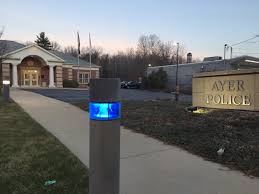 Ayer Facilities Department 
FY24 Capital Request
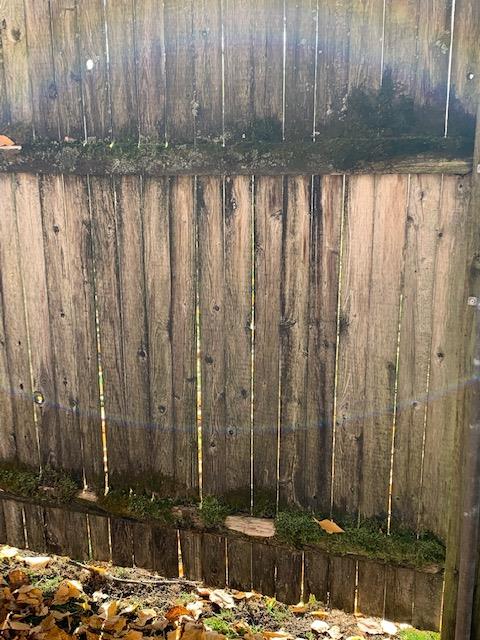 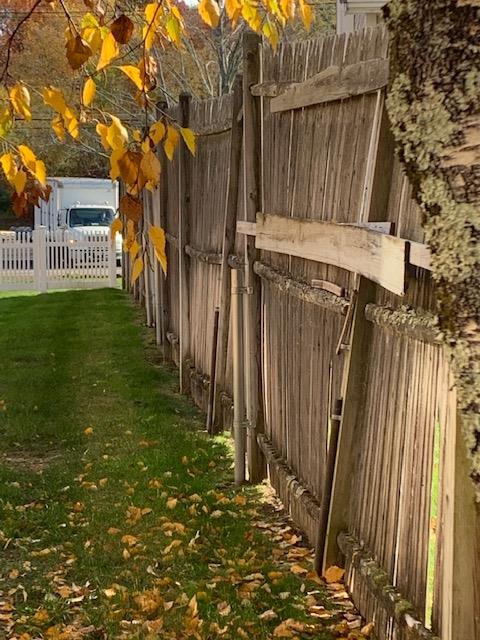 Purchase Description Fencing
Property Line 
180 Feet 
8 Ft Commercial grade white vinyl privacy panels 
8 Ft white post reinforced with an interior 4x4 P.T post 
All Posts need to be secured with at least 240 pounds of concrete
Dumpster Area  
32 Feet 
8 Ft Commercial grade cedar stockade privacy panels 
8 Ft 4x4 cedar post 
All Post needs to be secured with at least 240 pounds of concrete
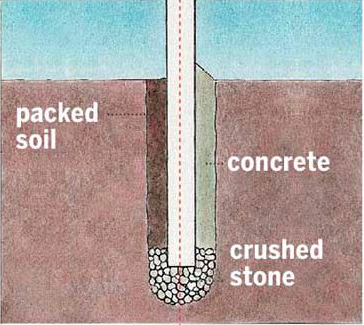 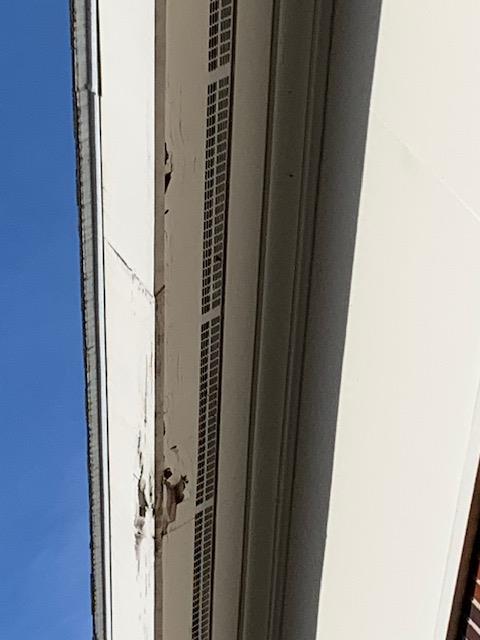 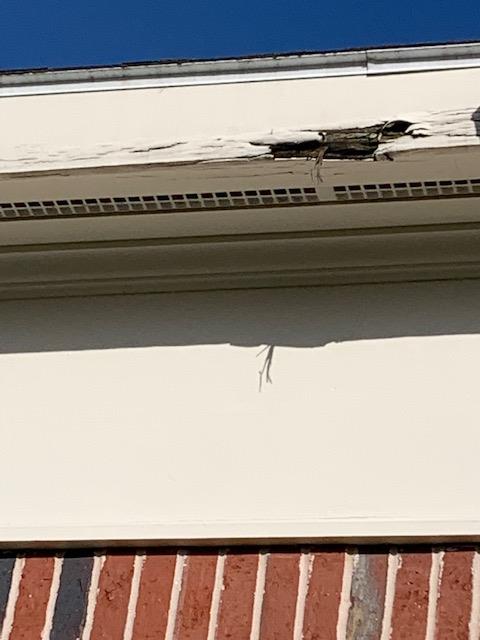 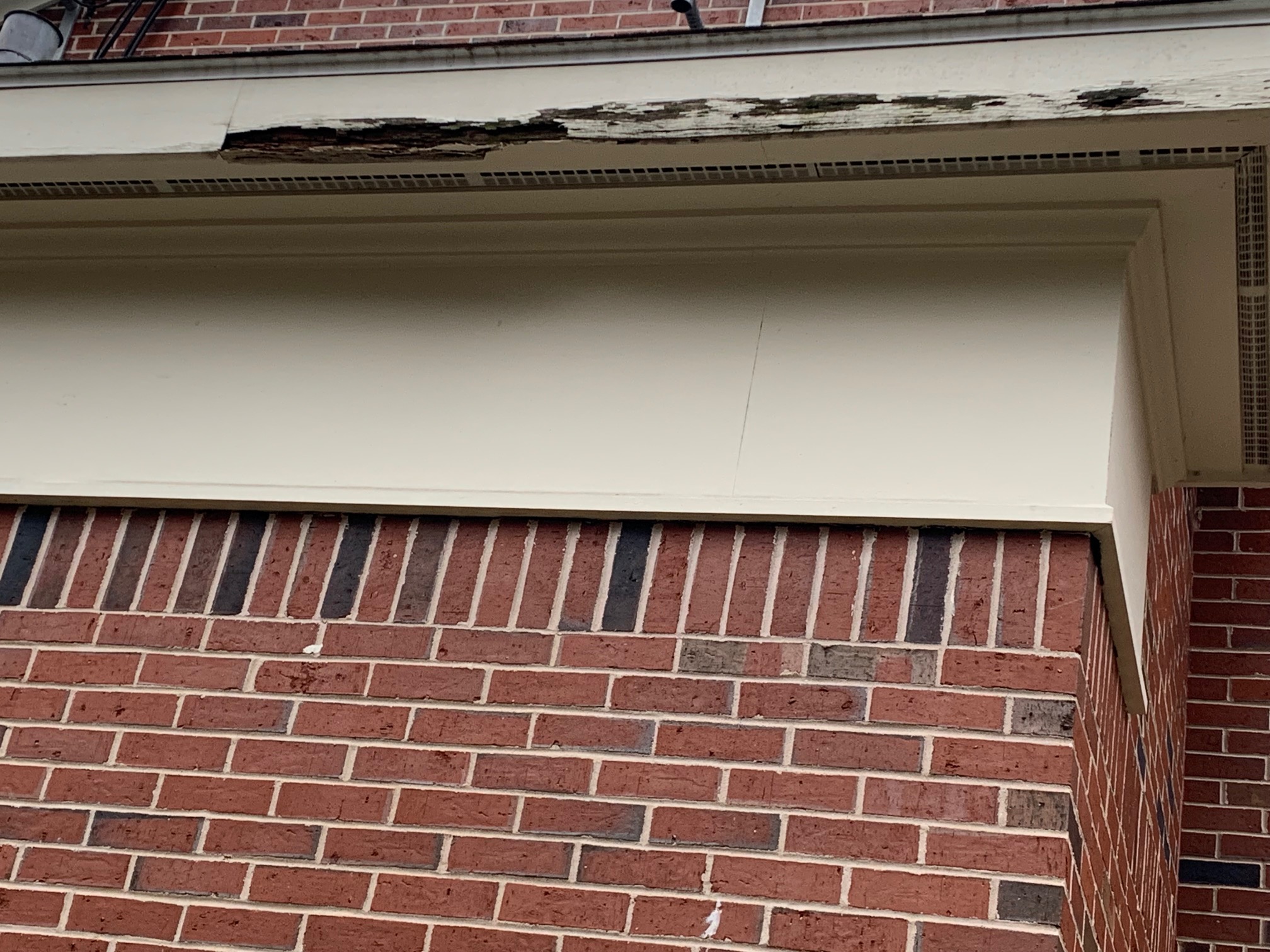 Funding Request / Cost Break Down
Notes for Trim work: 

$10,000.00 is only going to fund replacing extremely damaged areas

If the Town replaced all 180 Ft of fascia and soffit trim on the Northeast side of the building, it would cost over $40,000.00 (verbal quote)

Depending on the fence cost and the amount of trim damage.  There might be a phase 2 request in FY25
Notes for Fence work: 

The requested $33,000.00 is expected to cover a complete replace of the old fence with a new vinyl fence (2 Written and 1 Verbal quote procured to determine funding request) 

If construction supply cost continues to balloons.  The Facilities Department will use the trim funding to help cover the cost of the fence replacement.  Then repair as much trim as possible with remaining funding 

The normal 5-10% change order cost line was not added to this project to help keep the funding request at a minimum